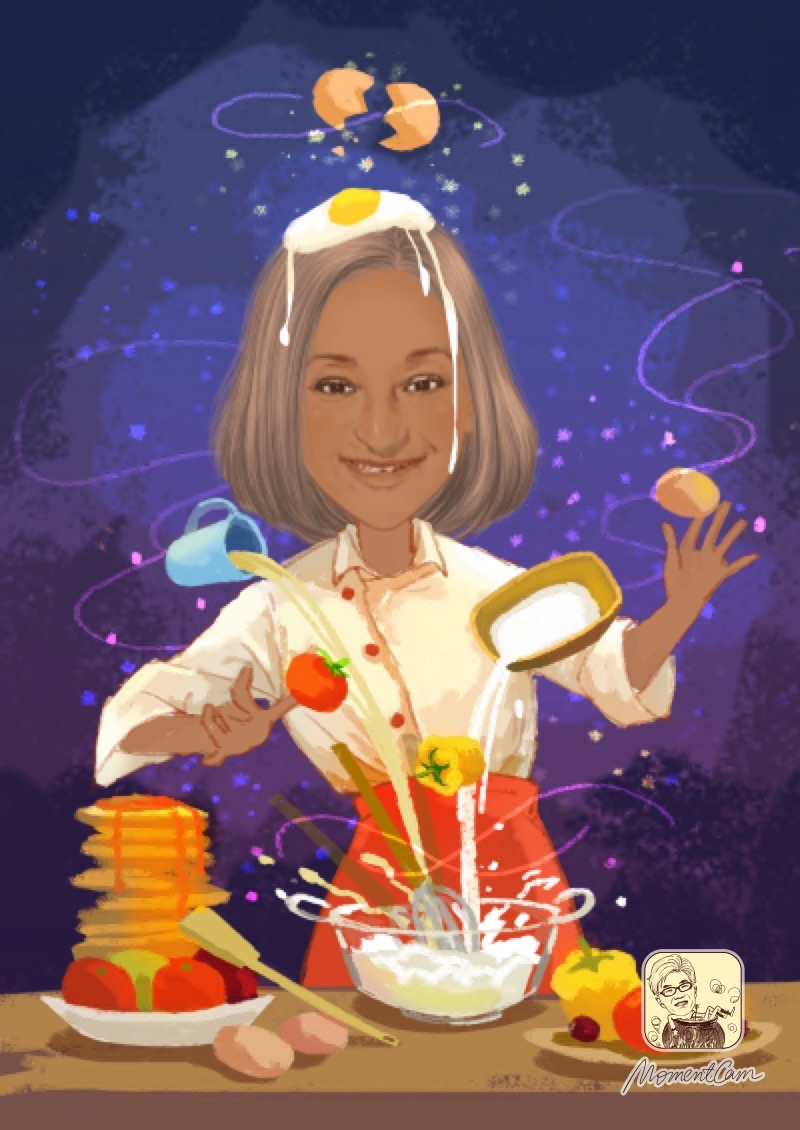 Mi artefacto cultural y social: el delantal
Dra. Wanda I. Pantojas Rivera
Chef y profesora
Escuela de Administración de  Hoteles y Restaurantes, UPR Carolina
Nos acompaña desde la niñez a la adultez
Ilusiones
Disfrutas pequeños momentos
Compromiso
Reconocimiento
 Fruto del trabajo
Amigos
Cultura
Éxito
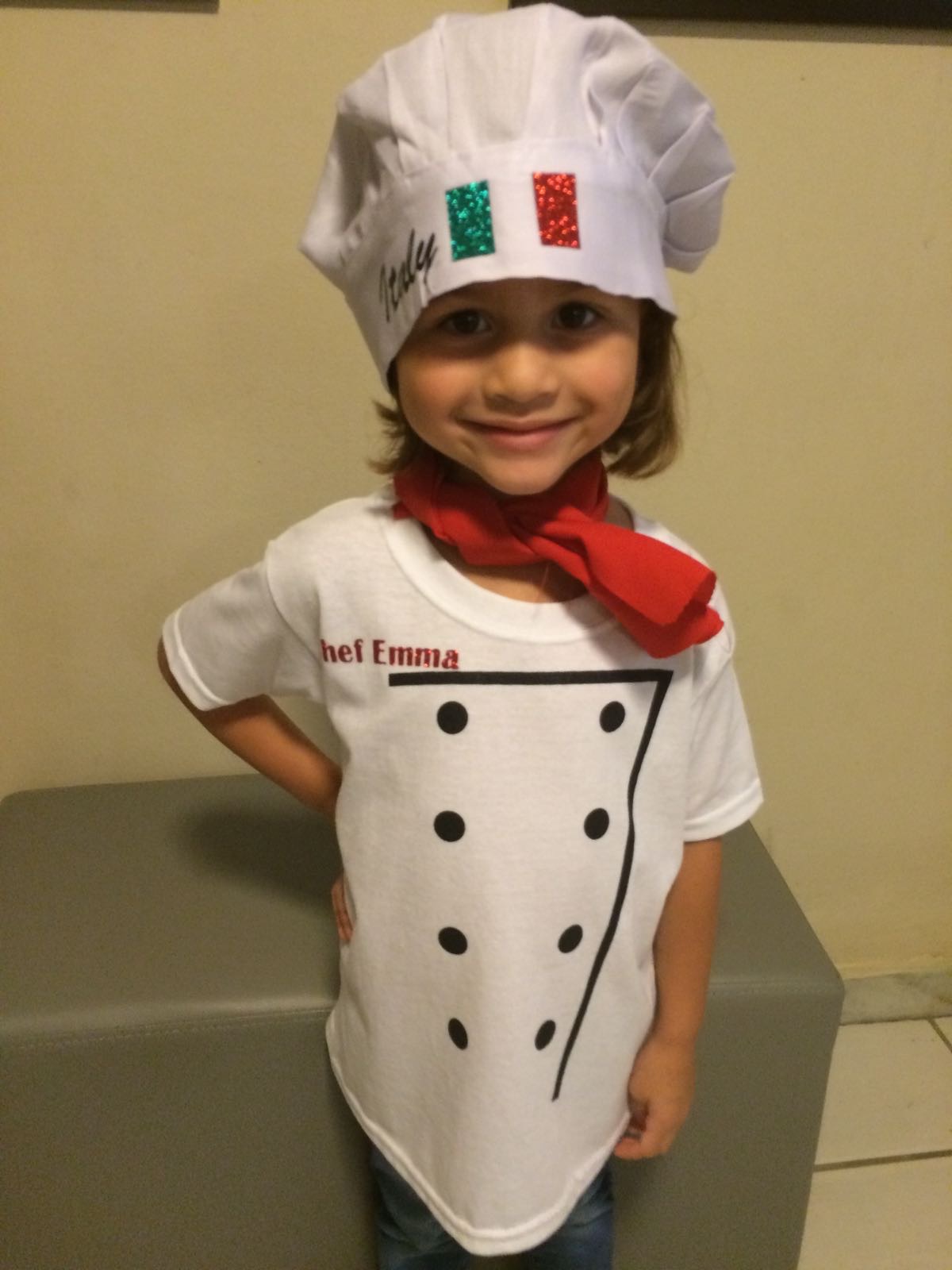 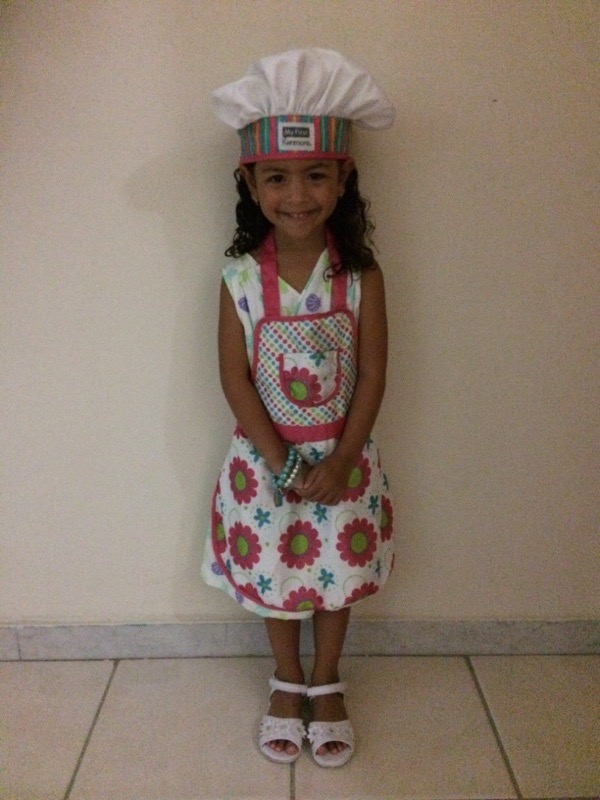 Ilusiones
Los más pequeños utilizan el delantal para expresar su personalidad y sus sueños futuros.
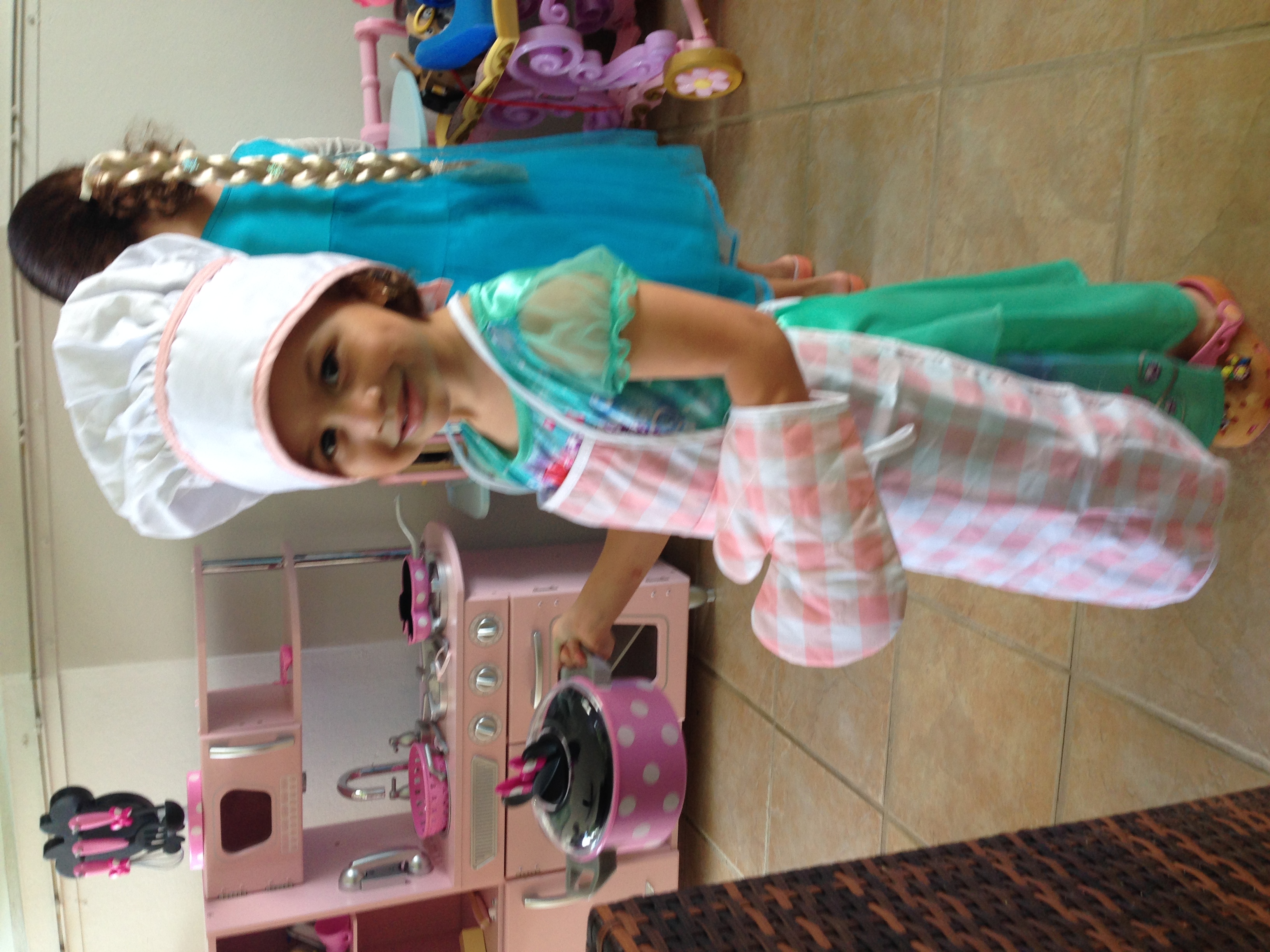 EDUCACIÓN
Recurso para enseñar, ética, orgullo, profesionalismo e higiene.
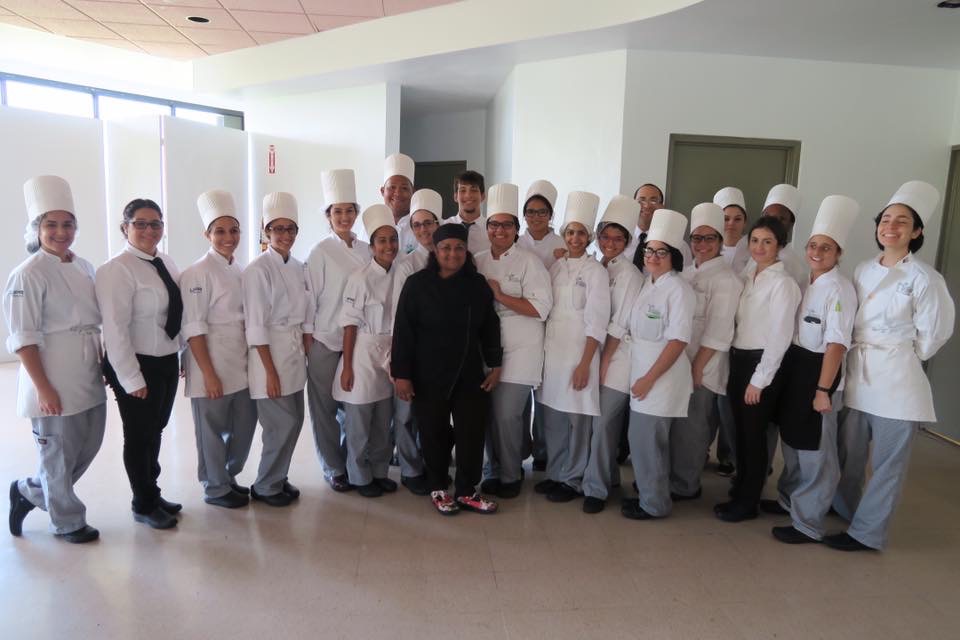 Food
Pequenos momentos
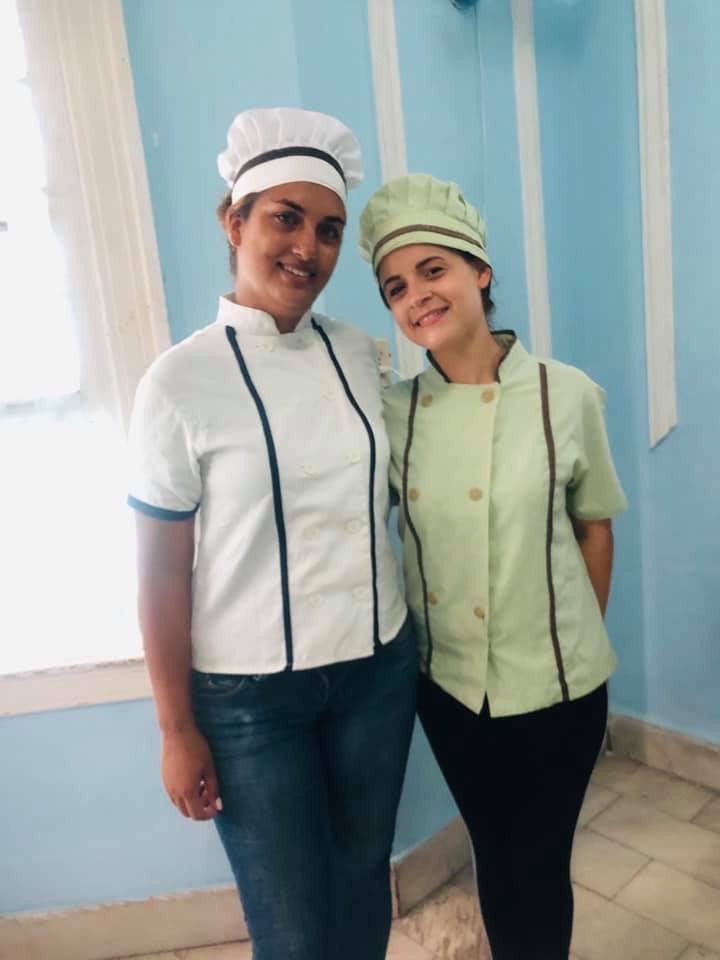 IGUALDAD: 

Todos somos artesanos y trabajadores
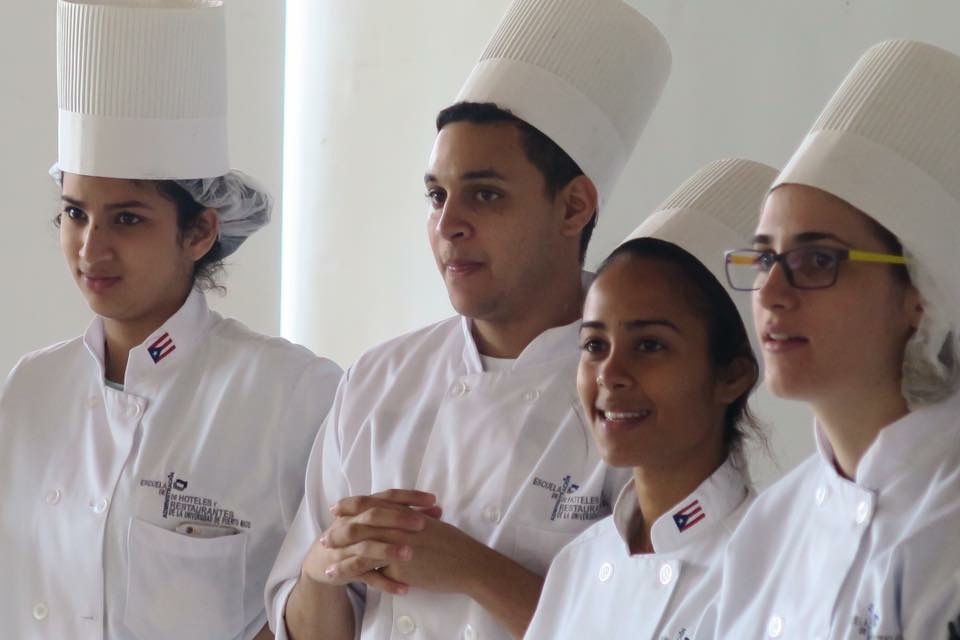 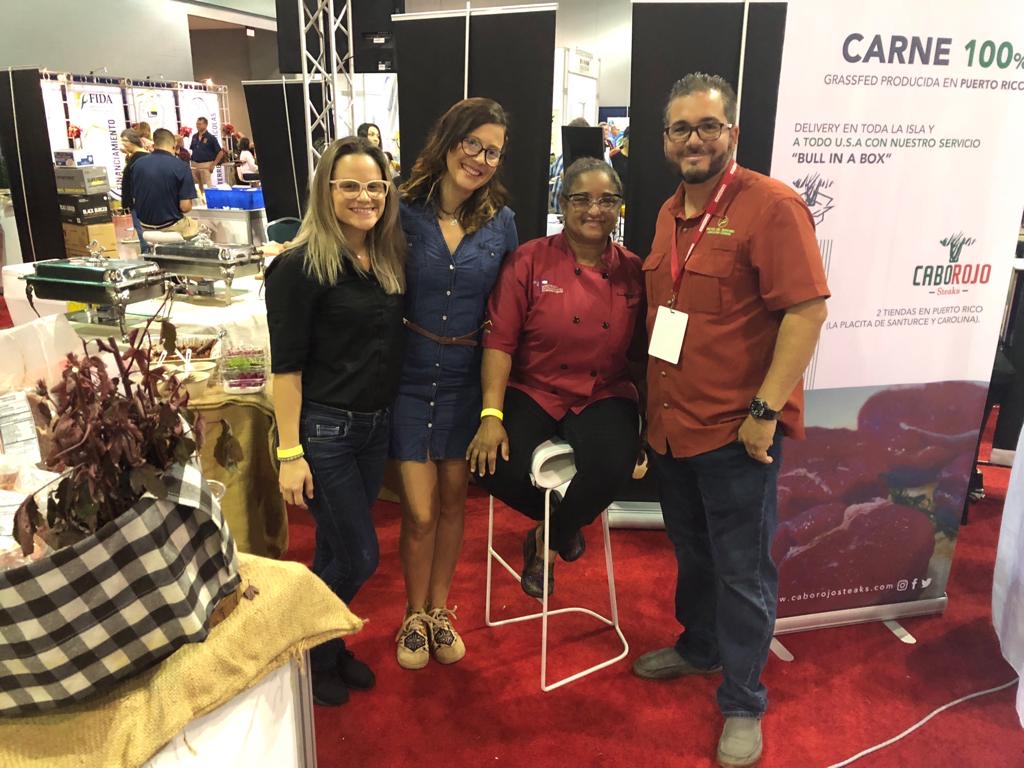 Compromiso
Food sources
Production
Taste perception
Cuisine
Commercial trade
Famine and hunger
Safety
Diet
Nutrition and dietary problems
Legal definition
Quote
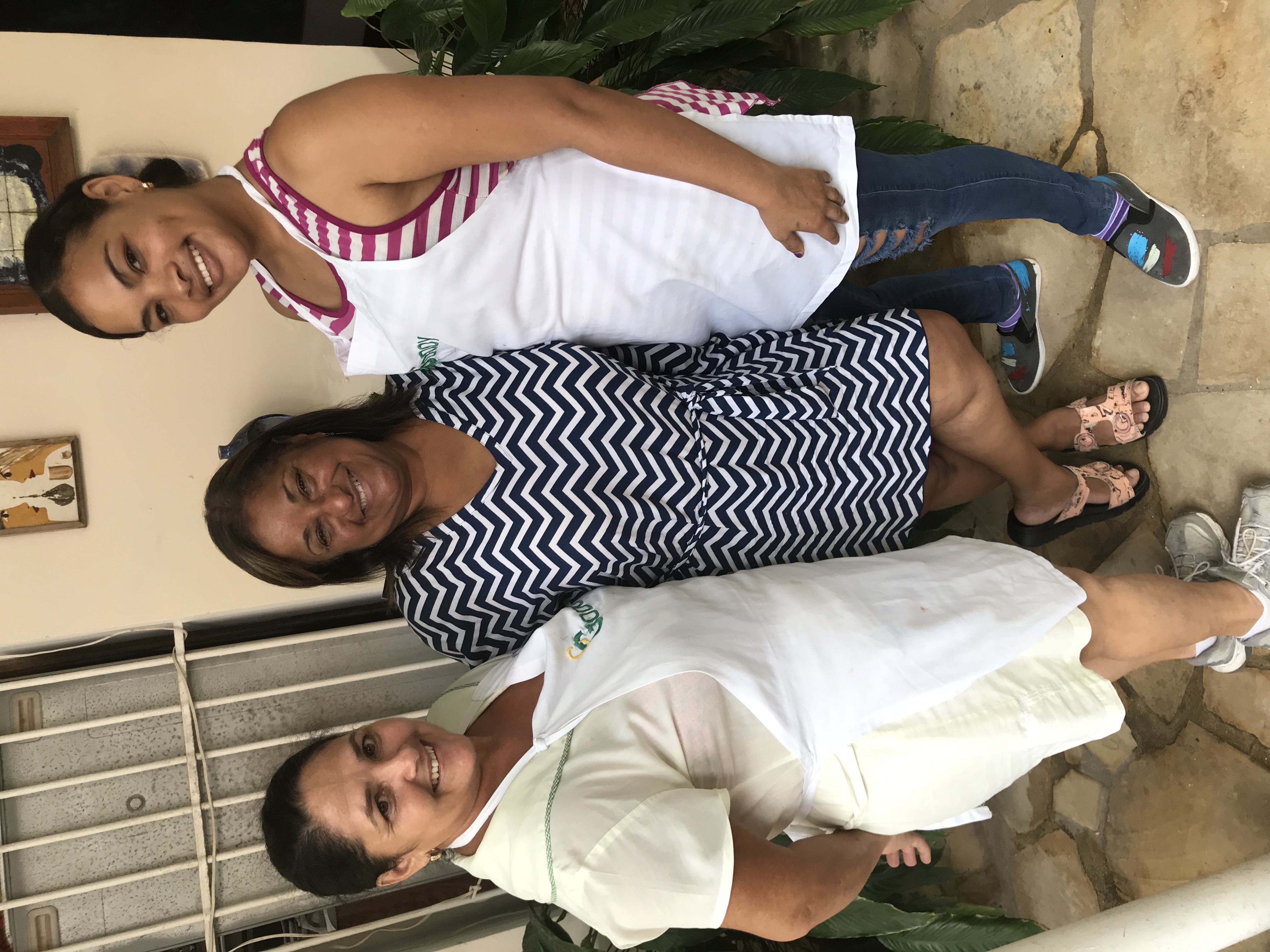 Reconocimiento
[Speaker Notes: Consider talking about:
Plants
Animals]
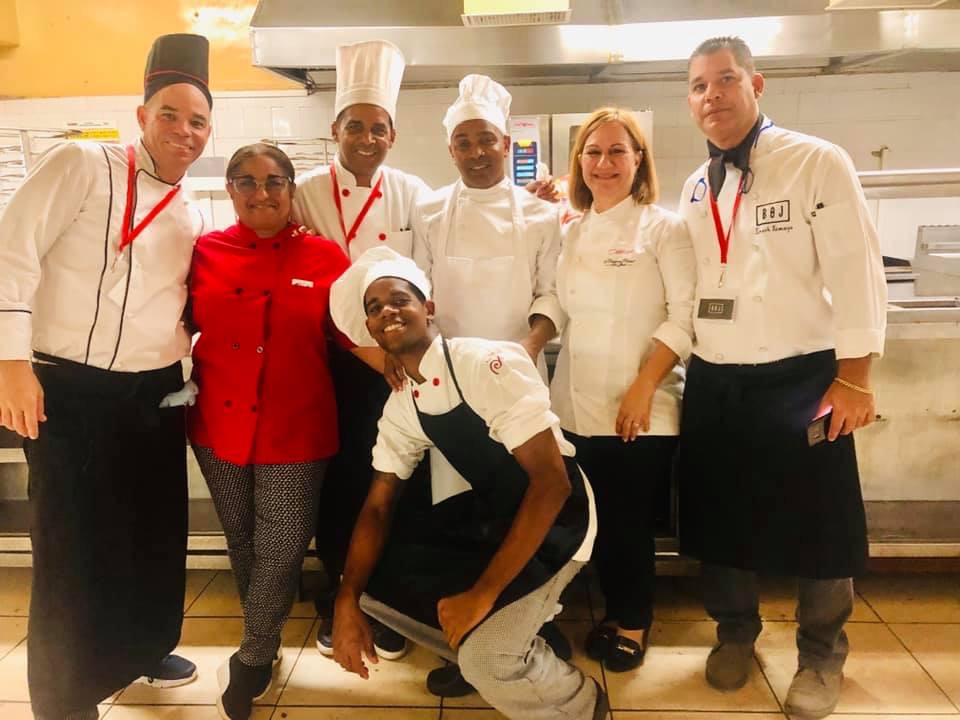 Frutodel trabajo
Look in the slide notes below for topics to consider talking about
[Speaker Notes: Consider talking about:
Sweet
Sour
Salty
Bitter
Umami]
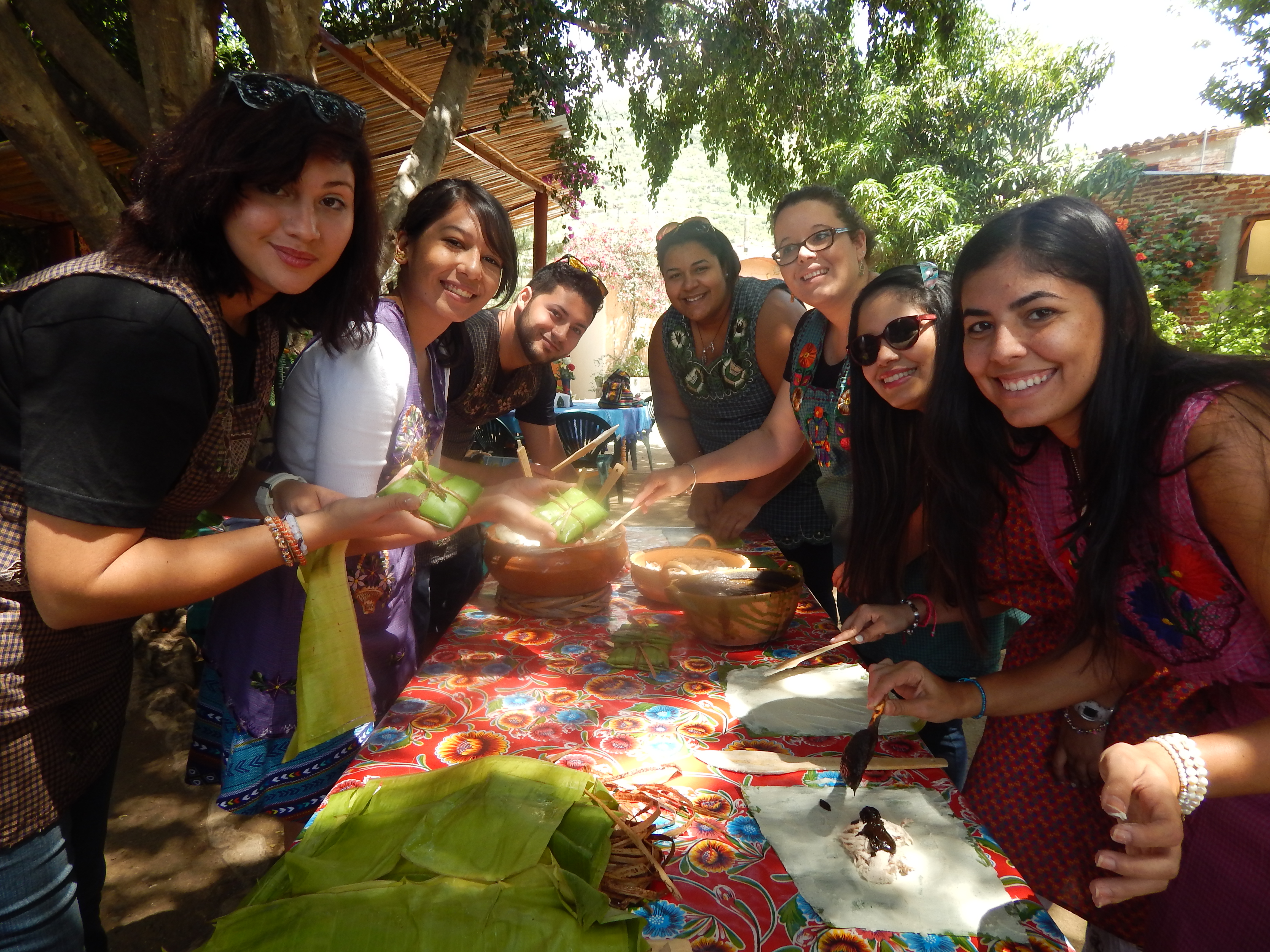 AmisTAD
[Speaker Notes: Consider talking about:
Presentation
Contrast in texture
Contrast in taste
Food preparation
Restaurants
Food manufacturing]
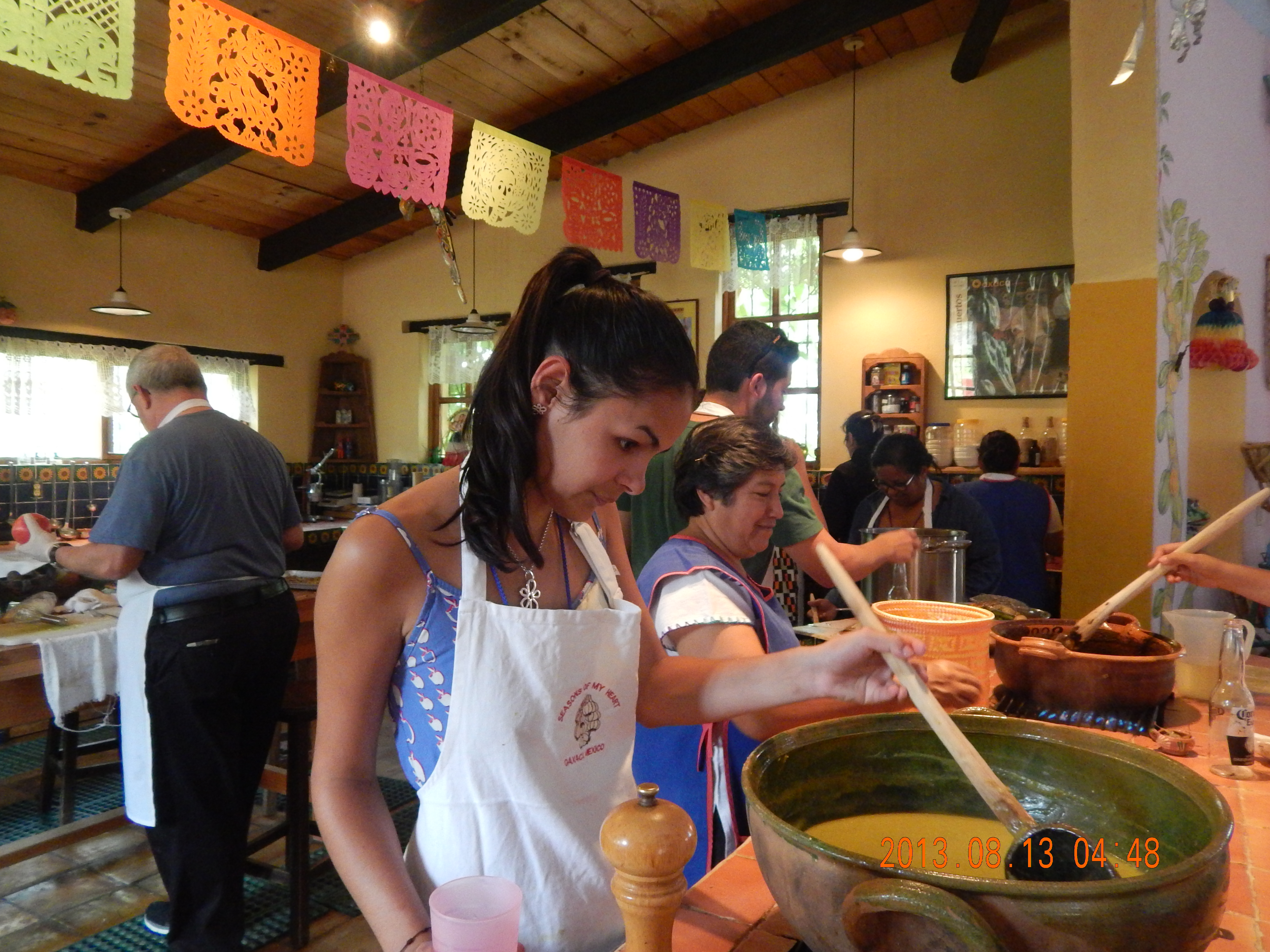 CulturA
[Speaker Notes: Consider talking about:
International food imports and exports
Marketing and retailing
Prices
As investment]
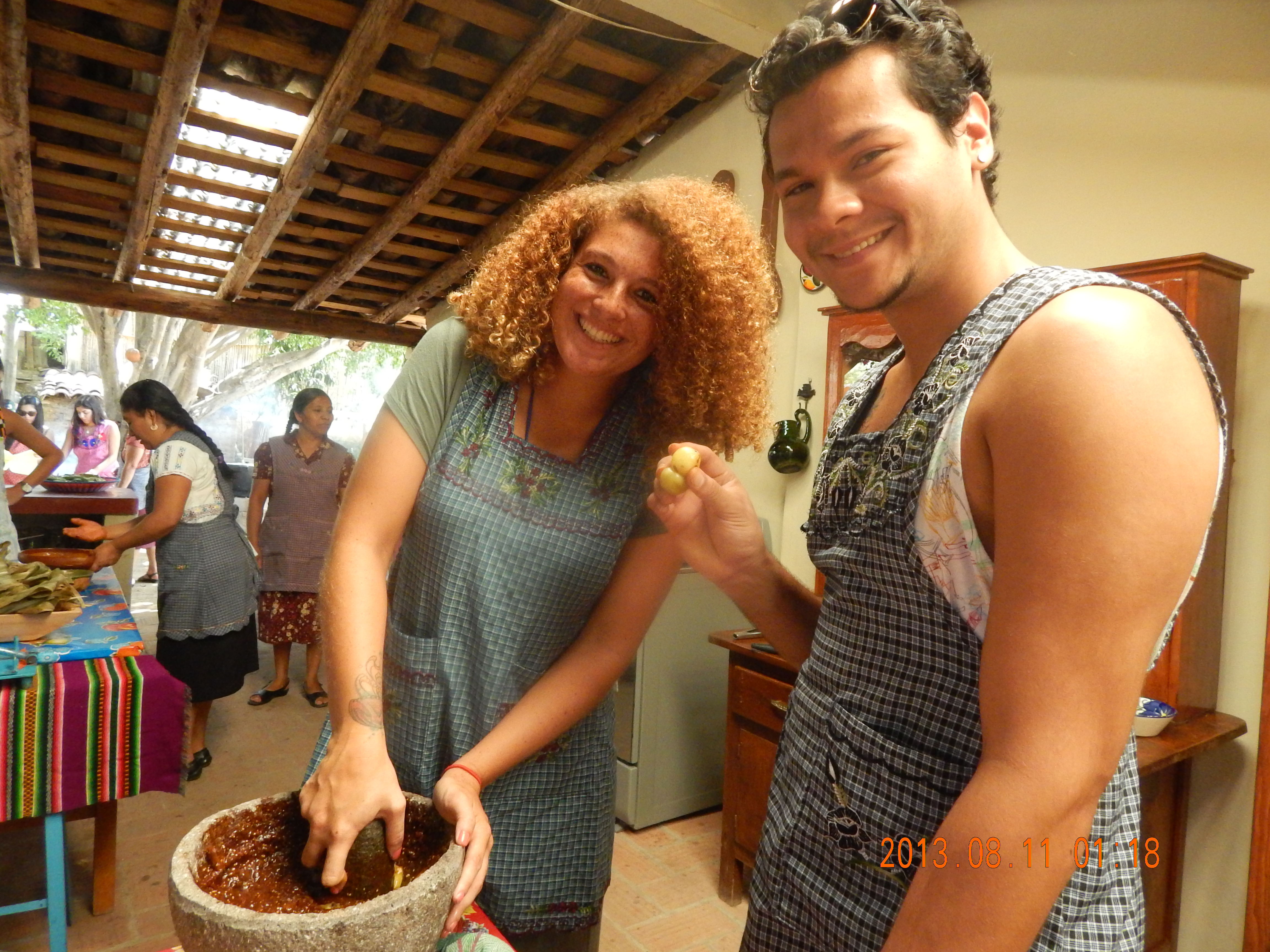 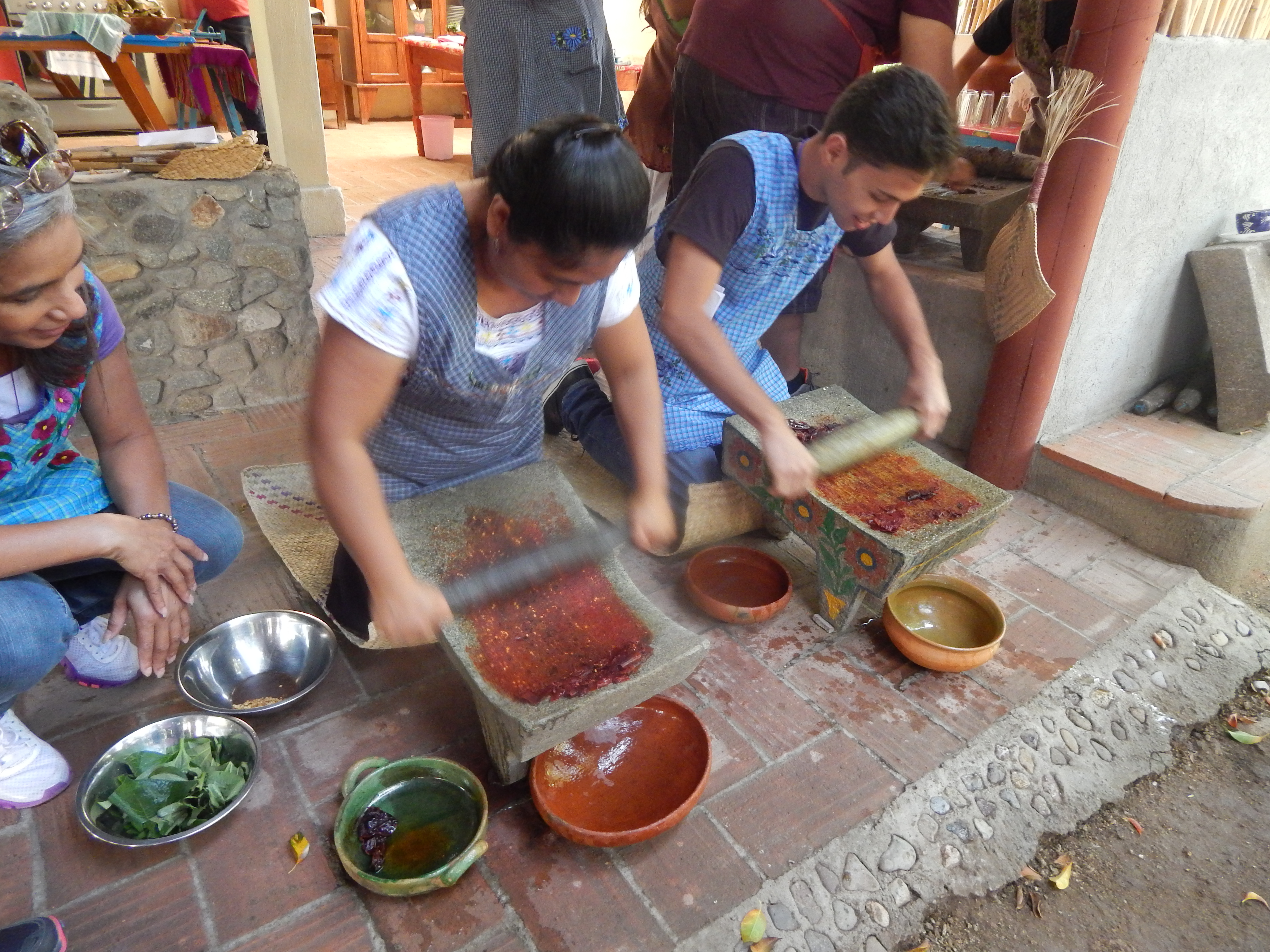 innovaciÓn
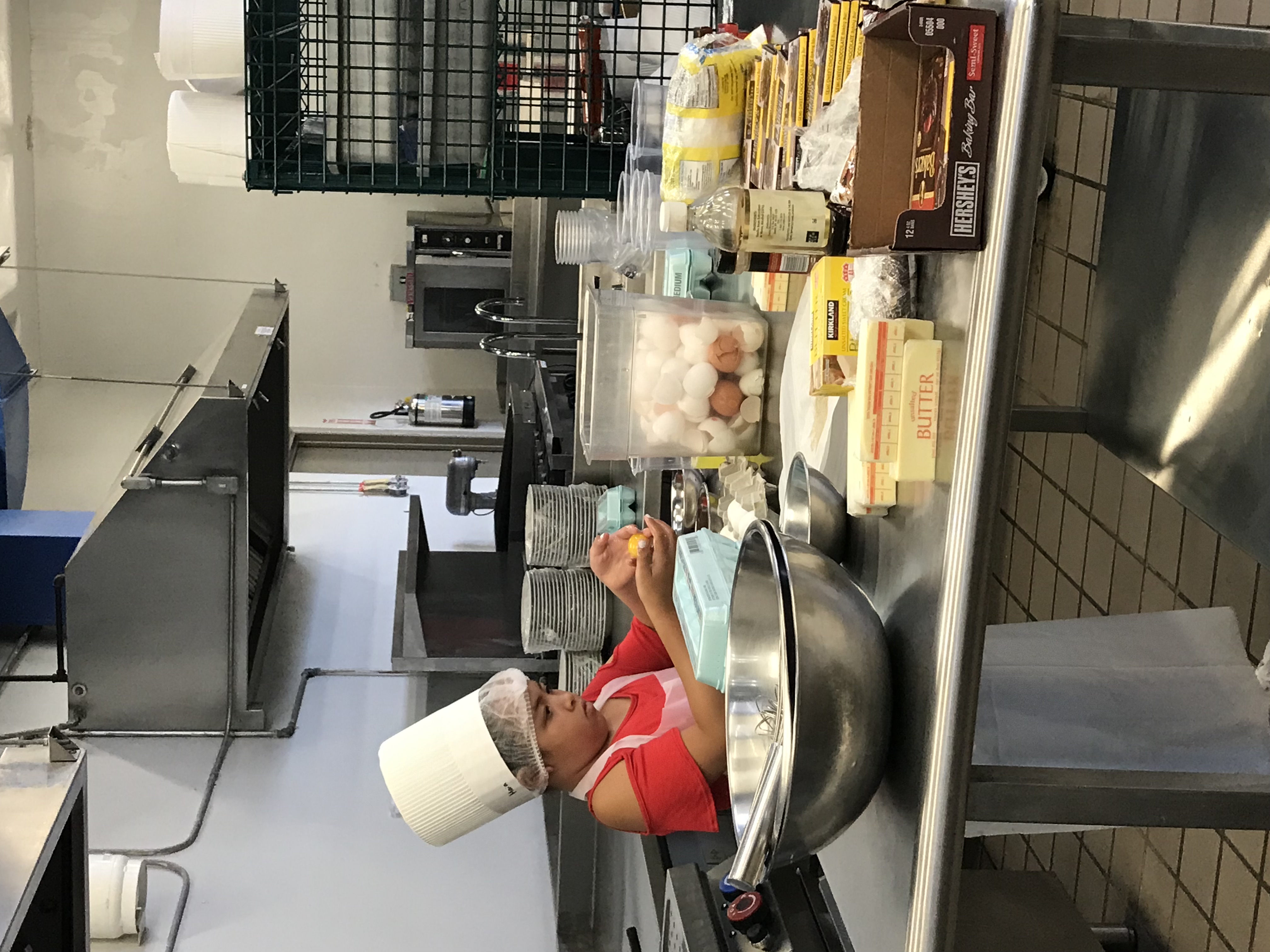 [Speaker Notes: Consider talking about:
Cultural and religious diets
Diet deficiencies
Moral, ethical, and health-conscious diets]
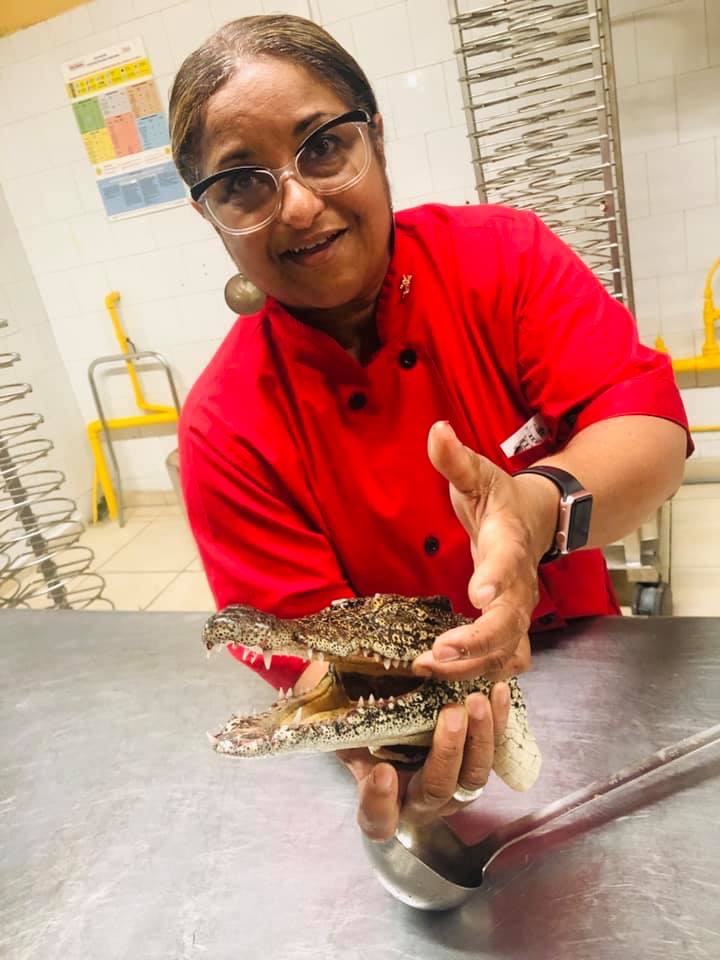 [Speaker Notes: Consider talking about:
Food aid]
Éxito
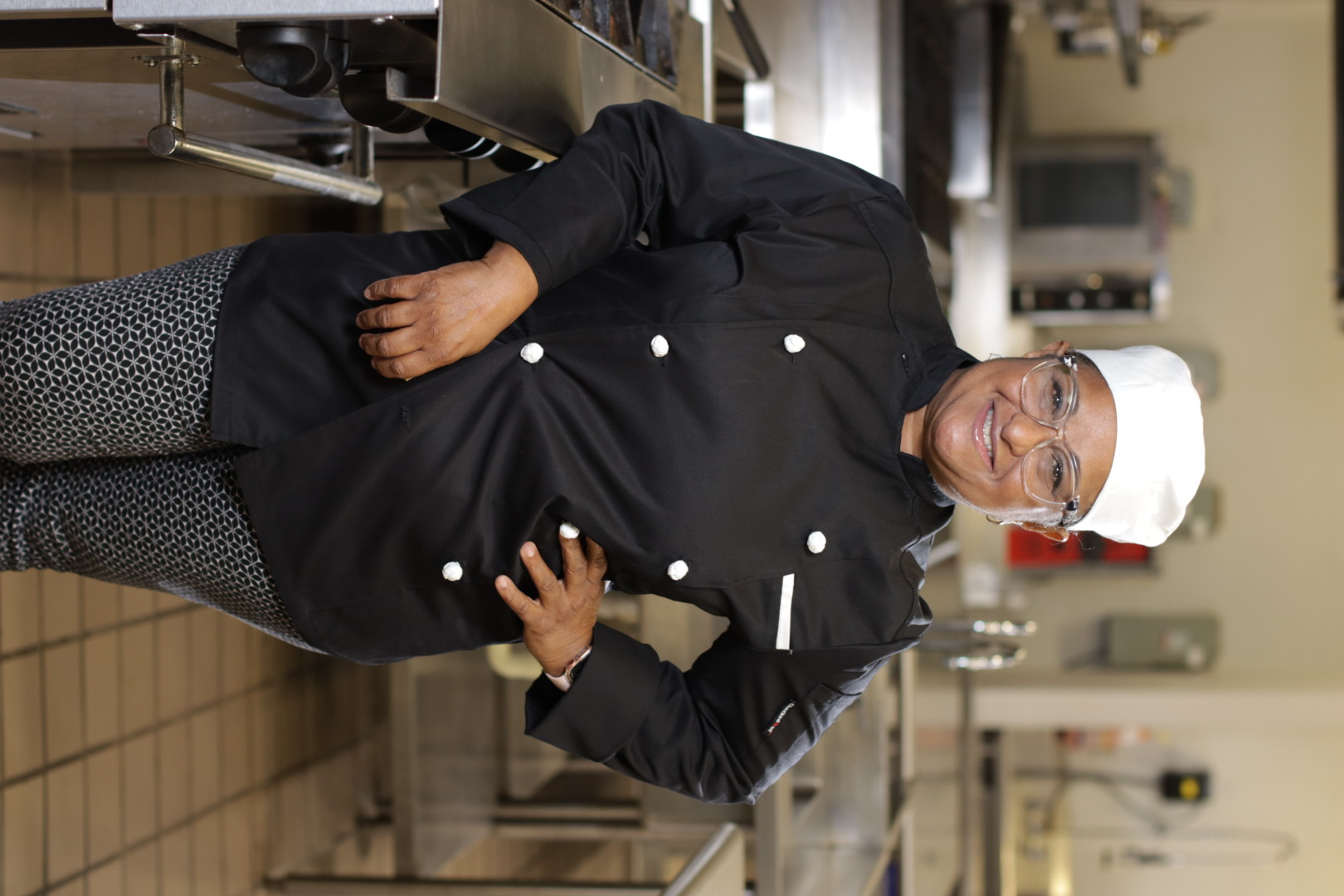